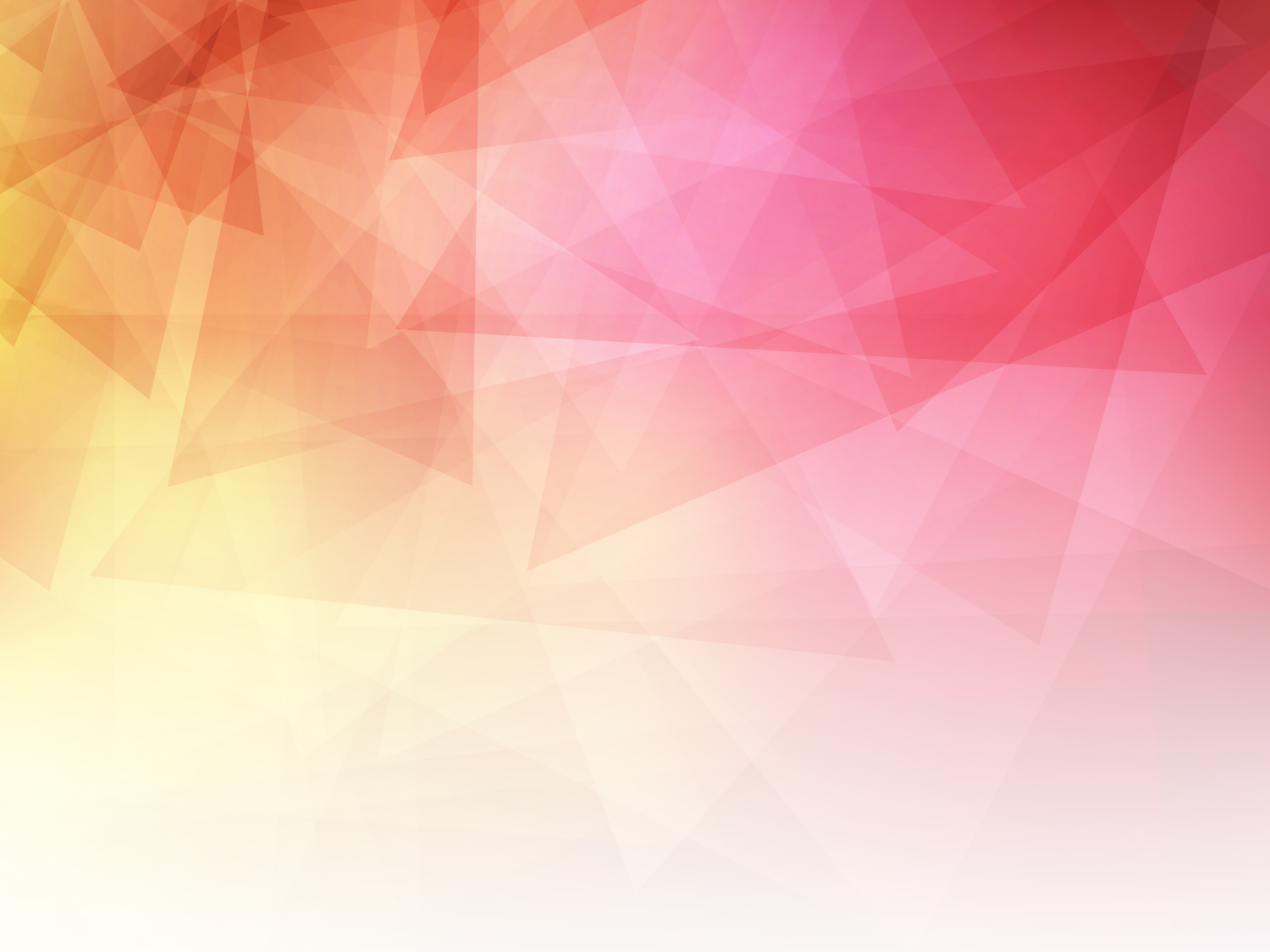 Современная инновационнаяинтерактивная технология «Кластер»
Кластер(в переводе с английского – гроздь, скопление, пучок)
совокупность, объединение нескольких однородных
элементов, предметов,
которые могут 
рассматриваться как 
самостоятельные единицы, обладающие определенными свойствами.
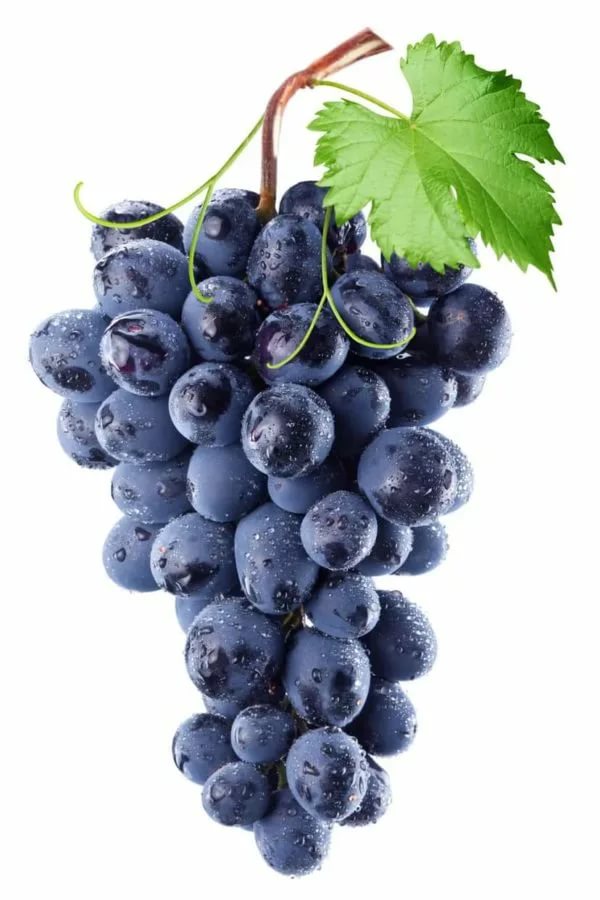 Актуальность
развивает связную речь и системное мышление детей, 
дает возможность дошкольнику проявить себя, 
высказать свое видение вопроса, 
свободу творческой деятельности.
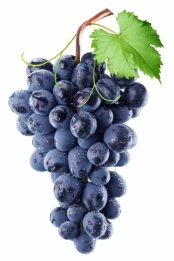 Цель работы по технологии «Кластер»: формировать у детей навыки связной речи, умения систематизировать учебный материал и свои оценочные суждения.
Задачи:
Проводить работу от простого к сложному.
Развивать все компоненты устной речи детей.
Способствовать практическому овладению воспитанниками нормами речи.
Поощрять свободу высказывания.
Учить систематизировать большой объем информации.
Поддерживать инициативность, самостоятельность, интерес детей.
Воспитывать коммуникативные навыки.
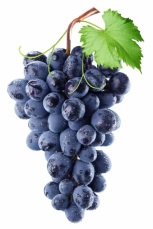 Планируемые результаты.
Дети научатся ставить вопросы и свободно высказываться.
Научатся выделять главное.
Смогут устанавливать причинно-следственные связи, строить умозаключения и переходить от частностей к общему, понимая проблему в целом.
Научатся сравнивать, анализировать, проводить аналогии.
Научатся систематизировать большой объем информации.
Научатся сотрудничеству и взаимодействию с детьми и взрослыми.
Достигнут высоких результатов в обучении.
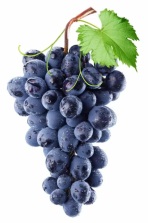 Рекомендации по работе с «гроздьями».
Оцените тему, с которой будете работать. Нужна ли в данном случае разбивка на «гроздья»? Можно ли выделить в тексте большие и малые смысловые единицы?
Помогите детям, если у них возникли сомнения, выделить эти смысловые единицы. Это могут быть вопросы, ключевые слова или фразы.
Озвучьте свои «гроздья».
Попросите установить связи между «веточками» вашей «грозди» и объяснить их.
Если вы хотите остановиться на каком-либо смысловом блоке, попросите сделать эту веточку ярче.
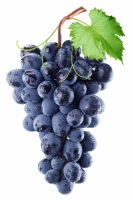 Правила по составлению кластера
Не бояться говорить или записывать все, что приходит на ум. Дать волю воображению и интуиции.
Продолжать работу, пока не закончится время или картинки, пока идеи не иссякнут.
Постараться построить как можно больше связей. Не следовать по заранее определенному плану.
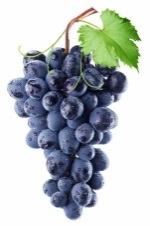 Кластер «Зима»
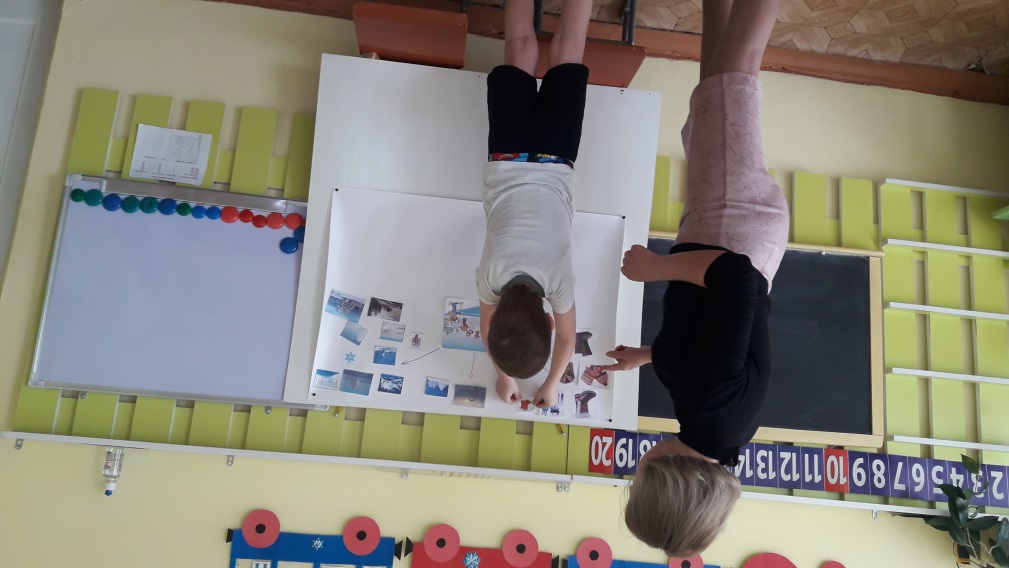 Кластер «Весна»
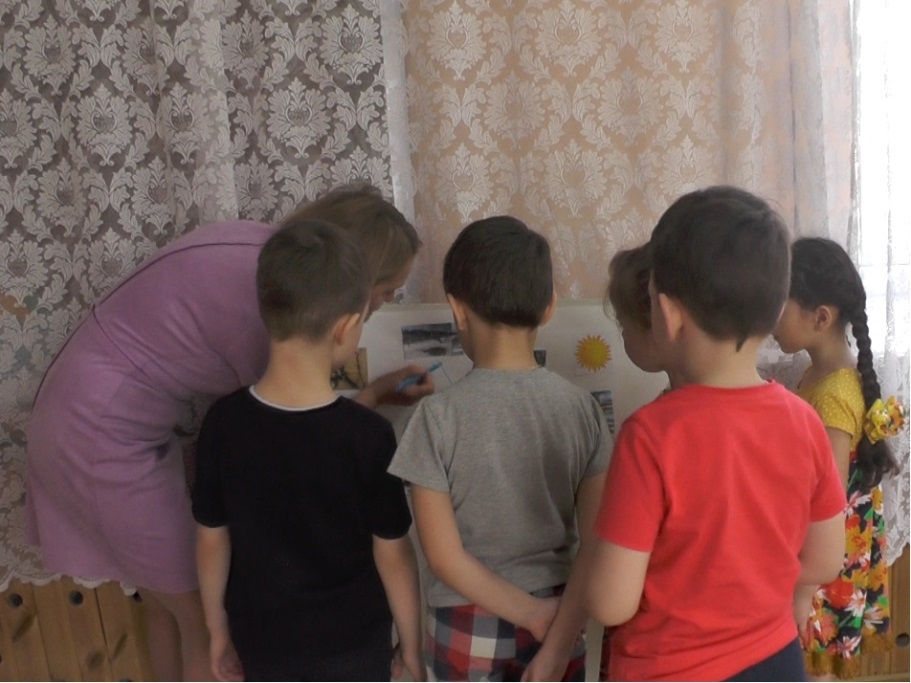 Кластер «Животные жарких стран»
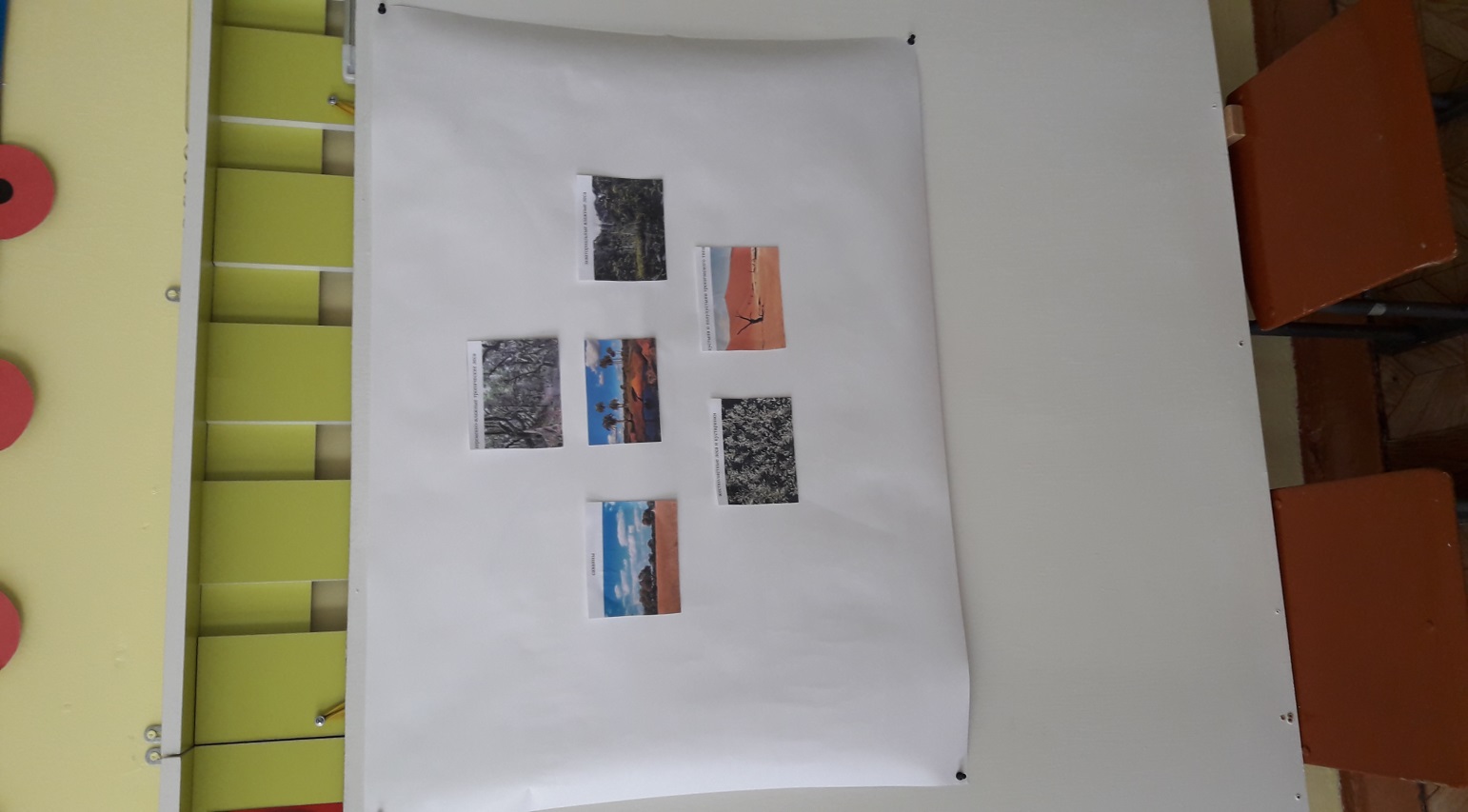 Формы работы
индивидуальная, 
групповая, 
подгрупповая.
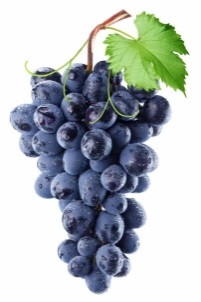 Универсальное применение
этап вхождения в тему,
этап погружения в тему, 
этап обобщения темы.
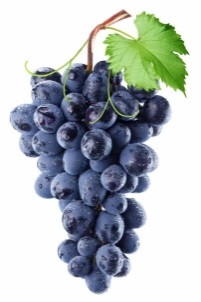 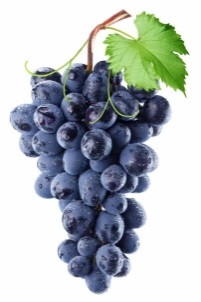 Спасибо за внимание!
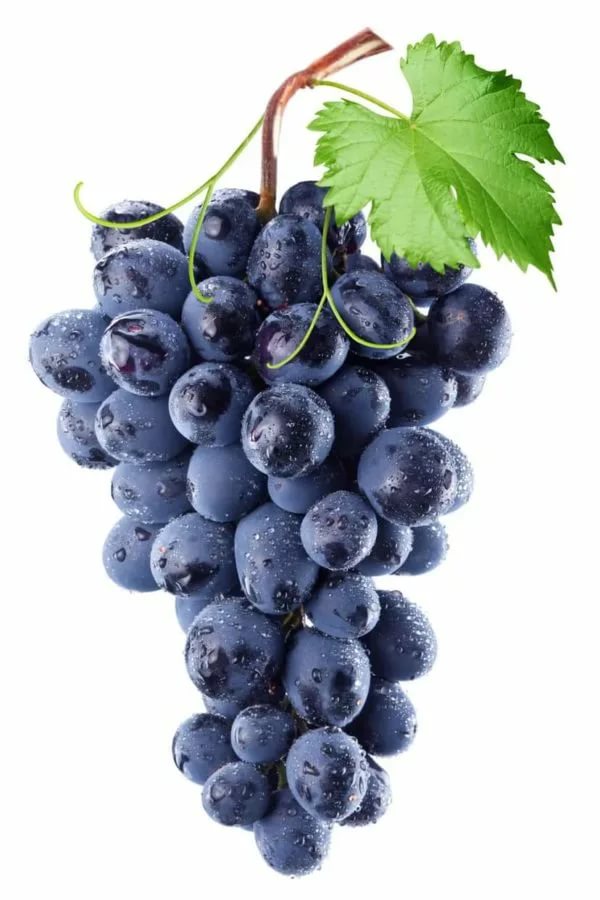